Lecture # 10Cost Benefit Analysis
1
What is Cost Benefit Analysis?
Cost Benefit Analysis (CBA) is an economic analysis technique in which both costs and benefits are measured in monetary unit.
		  Net benefit = Benefits – Costs
 An intervention should be undertaken if the benefits exceed the costs.
 Choose the intervention with the highest net  benefit if only one intervention can be  funded.
2
Why use CBA?
CBA adopts a broad societal perspective and is used to determine:
 Whether a solution or project is economically feasible.
 Which of two or more projects provides the best return on investment.
 To assess the wisdom of using natural resources.
 To alter environmental conditions.
 Ultimately, CBA aims to examine potential actions with the objective of increasing social welfare.
3
What is Cost?
Any negative effect on an organization resulting  from the implementation of the project.

 Examples include:
 maintenance costs
 environmental impacts
 research and development costs
 labor costs
 Cost Time
4
What is Benefit?
A benefit is any positive effect on the organization  resulting from the implementation of the project.

 Examples include:
 Increase in productivity
 Reduction in costs
 Saving Time
 Decrease road congestion
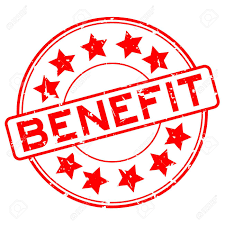 5
Steps for Cost Benefit Analysis
Identify the problem
 Clearly define and set the objective's of the project
 Identify the benefits
 Generate alternatives that would meet the stated  objective's.
 Identify the cost (Time, Environmental impact, etc.)
 Eliminate alternatives that do not fall within the  constraints.
 Compare Benefit to Cost associated.
6
EXAMPLES
7
Example No. 1
You must decide whether to go out with you friends on a Thursday night. Going out will have associated benefits and costs. The benefits include spending time with your friends and receiving free dinner from your best friend. The costs of the night include (at minimum) a cab ride home, missing class the next day ( and possibly  missing a surprise quiz), and waking up with a hangover. Costs could run higher.
8
Example No. 2
An agency must decide whether to impose regulations to conserve a biologically important wetland. Conserving the wetland has environmental benefits. The wetland provides habitat for a variety of animals, including waterfowl. The wetland ultimately provides benefits to hunters and bird-watchers. It also provides benefits because it helps to maintain water quality and reduces flooding in neighboring areas. However, land that would be conserved could be used in a different way, say for agriculture or a shopping mall. This loss in use is an opportunity cost. Landowners may also incur some opportunity costs associated with not using these areas in another way. CBA can be used to compare the benefits and costs of imposing the regulation.
9